Christmas Time
 in Poland is very special
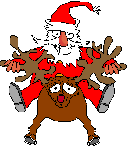 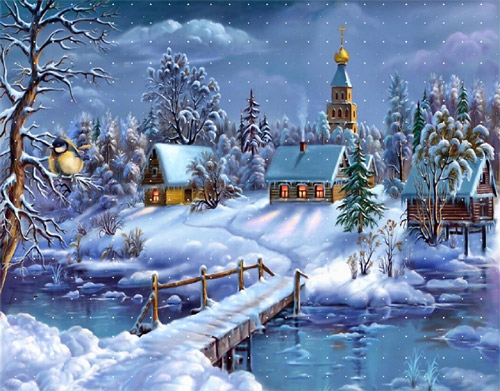 Polish Xmas Tradition
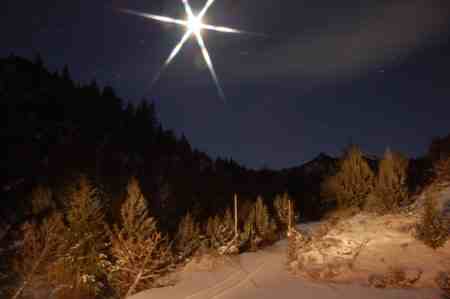 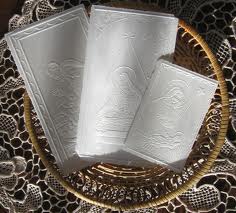 Look out the first star on the sky and when it appears we start Xmas supper
We share the Christmas wafel with all family and wish health and luck
Polish Xmas Tradition
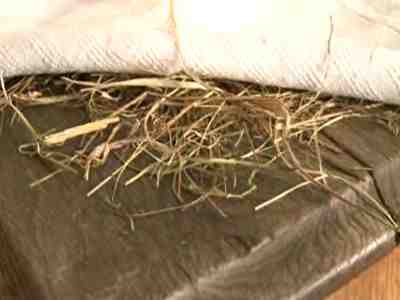 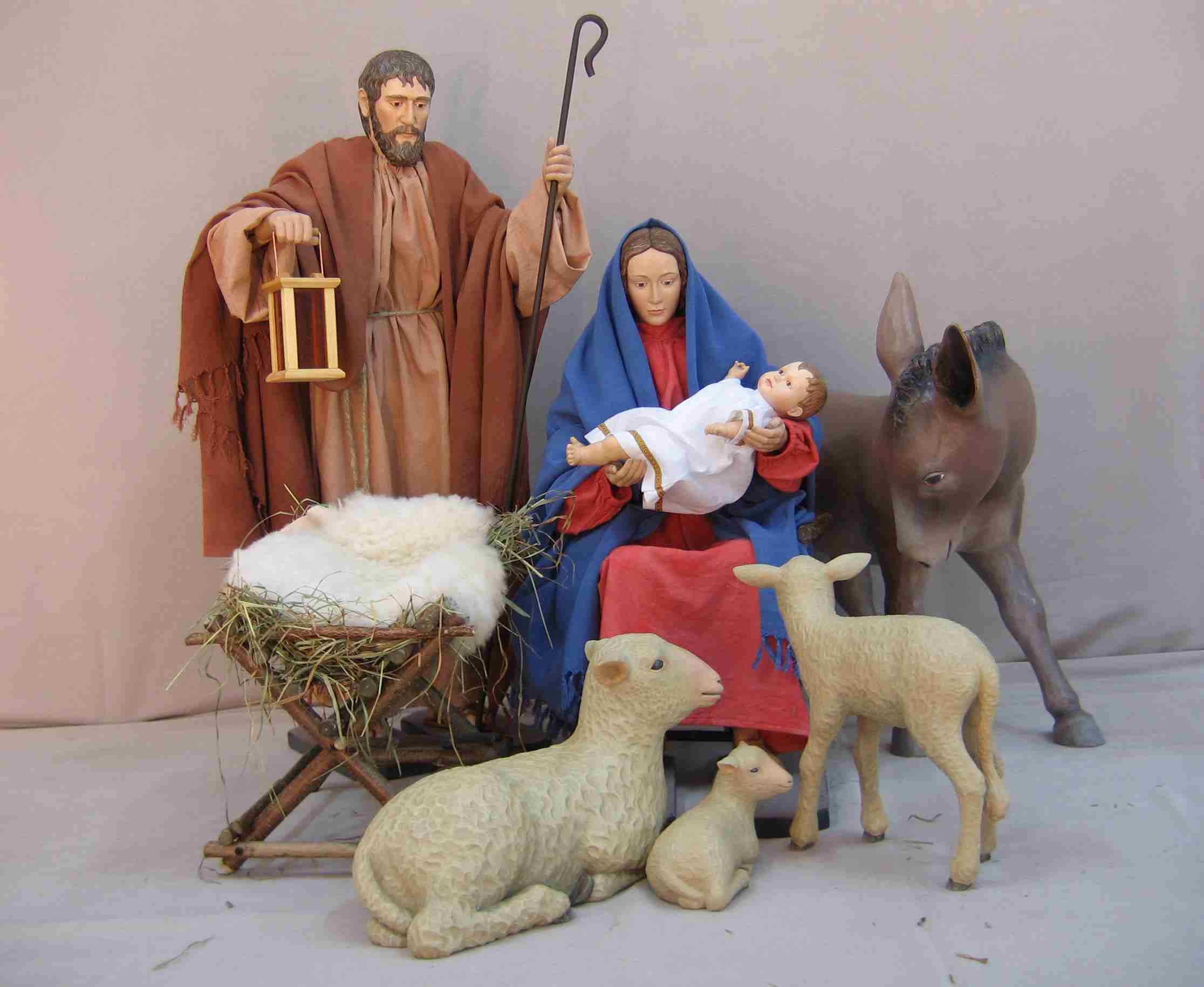 We put some hay under Xmas tablecloth
We make beautiful Christmas crib at home and at the church
Polish Xmas Tradition,the most important day of Xmas time is 24 December. We meet all family members and we eat special Xmas supper together
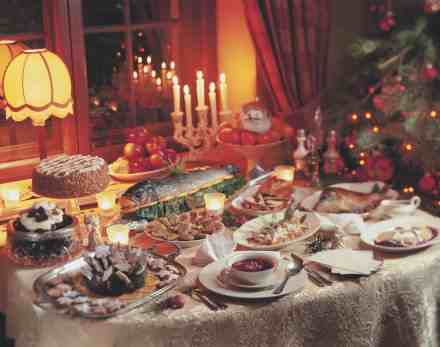 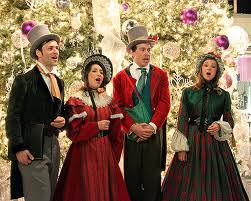 Xmas carols singing
Twelve dishes
Christmas food
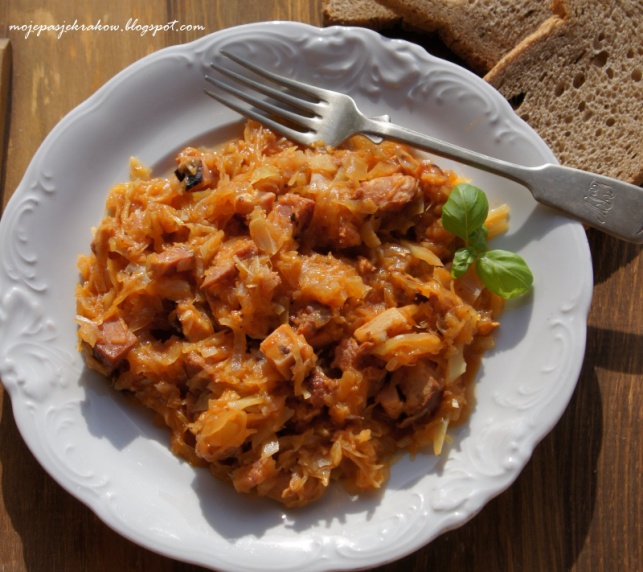 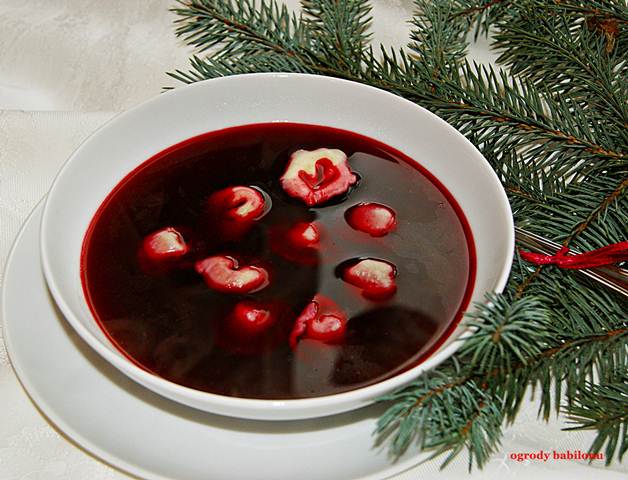 Borstch with dumplings
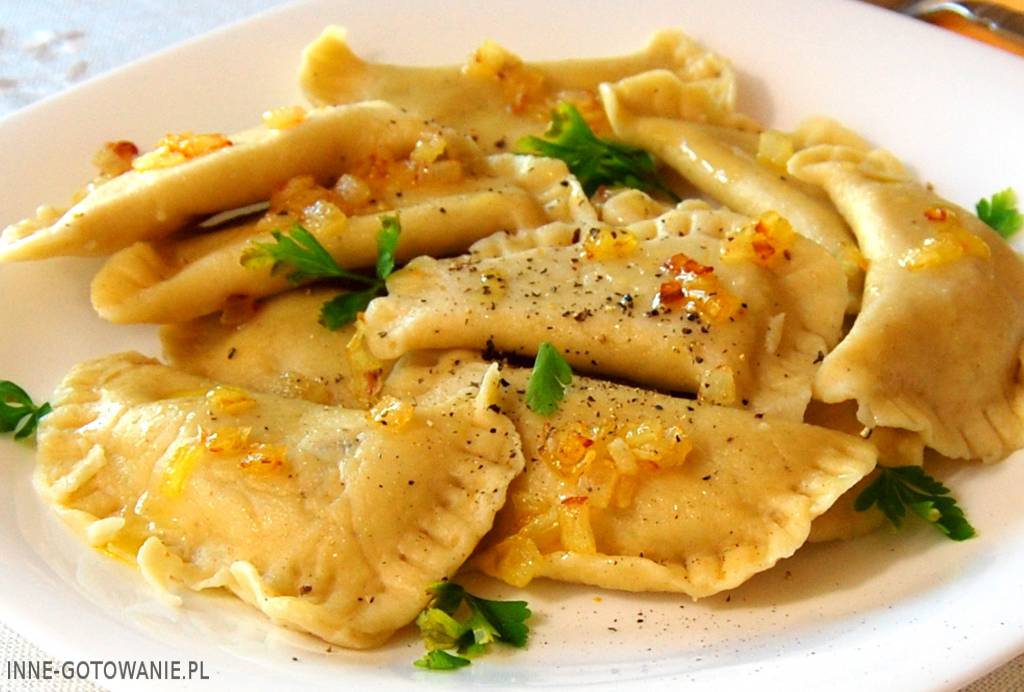 Sauerkraut stew
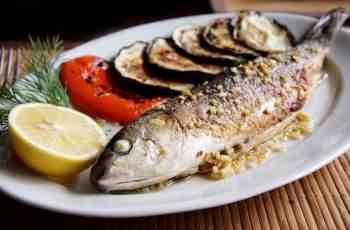 Fish
Dumplings with cabbage and mushrooms
Christmas tree
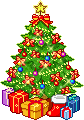 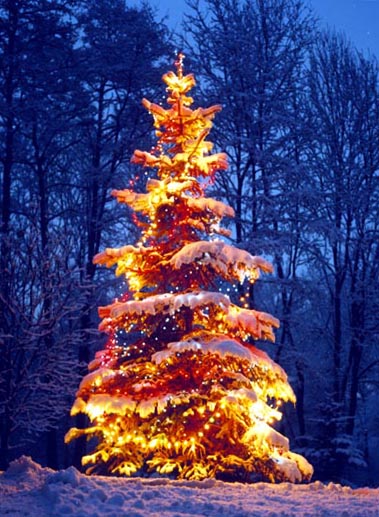 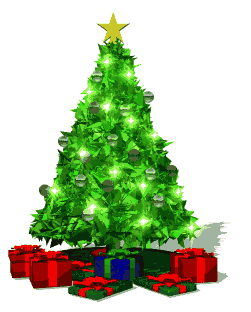 All members of the family get presents after Xmas Eve, on 24th December
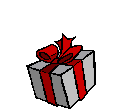 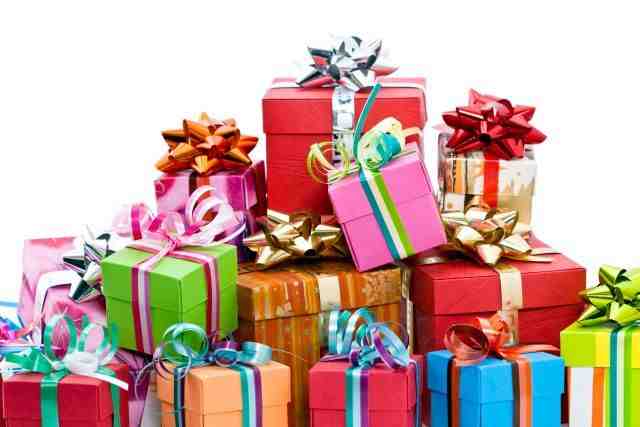 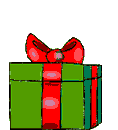 Santa Claus
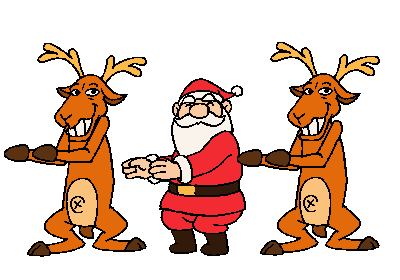 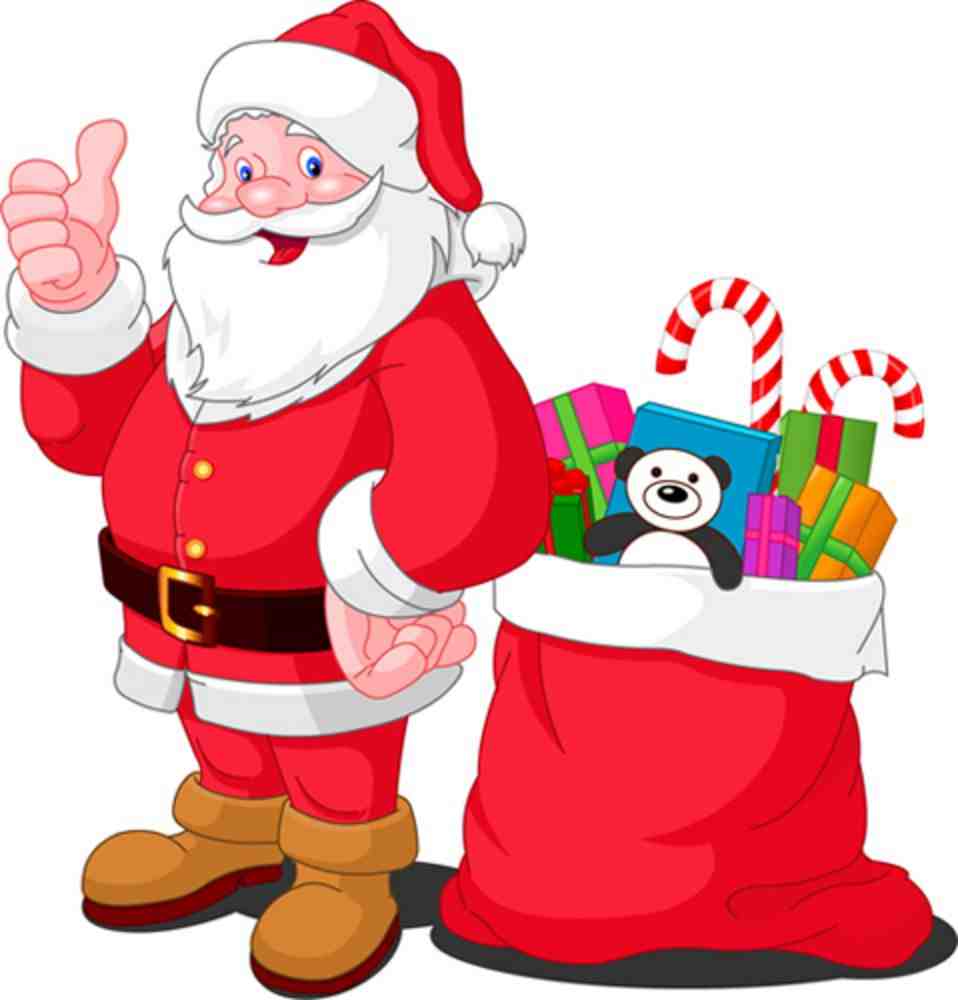 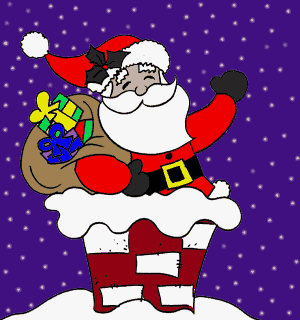 We wish you 
MERRY CHRISTMAS!!!
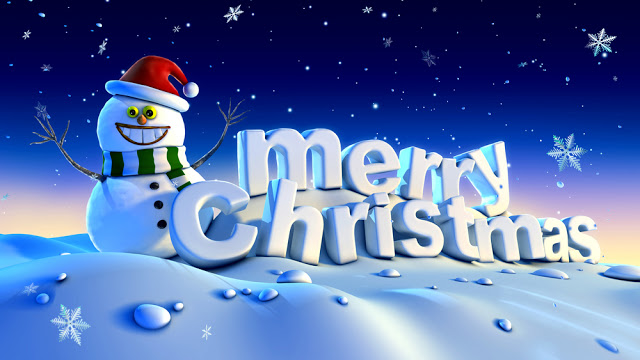 Czapury, Poland